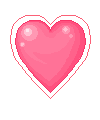 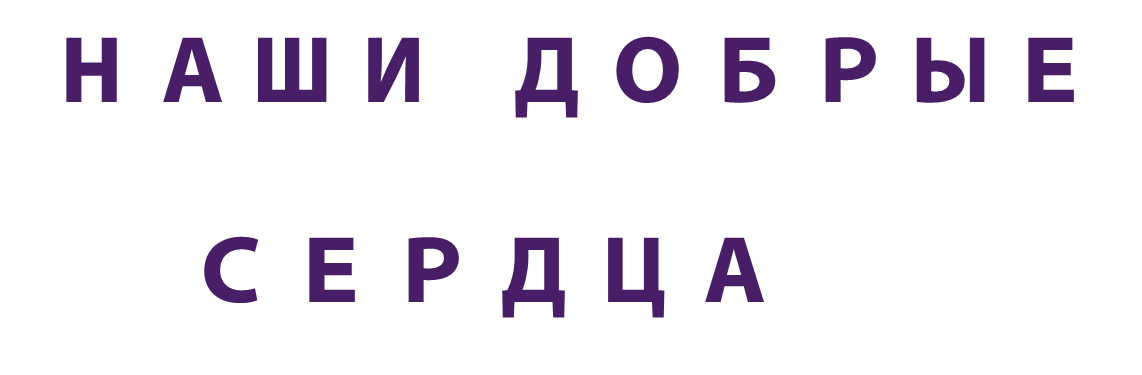 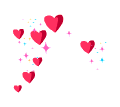 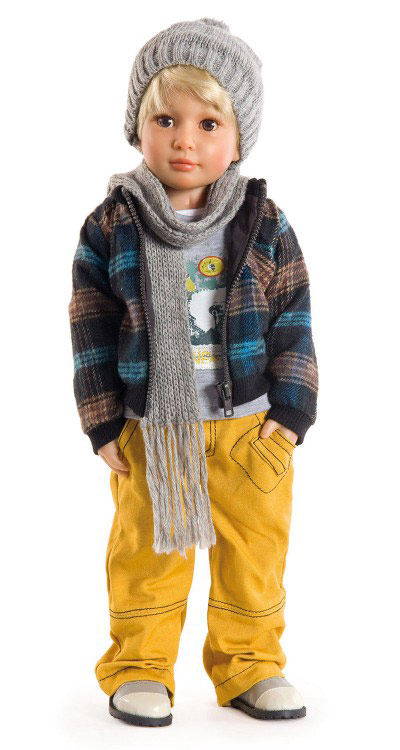 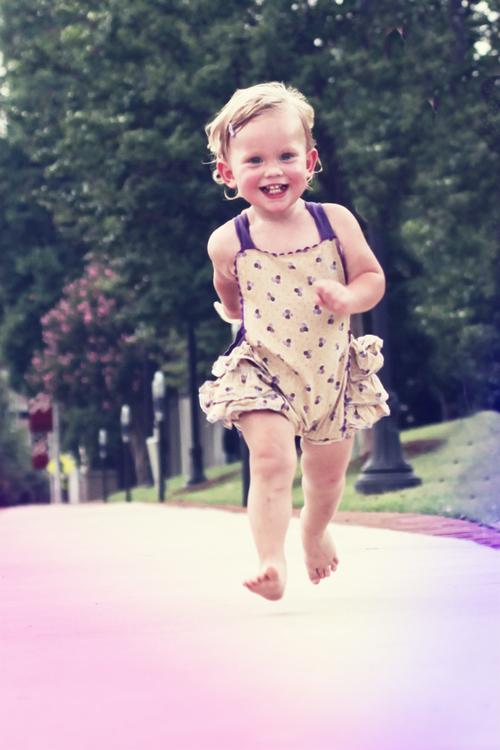 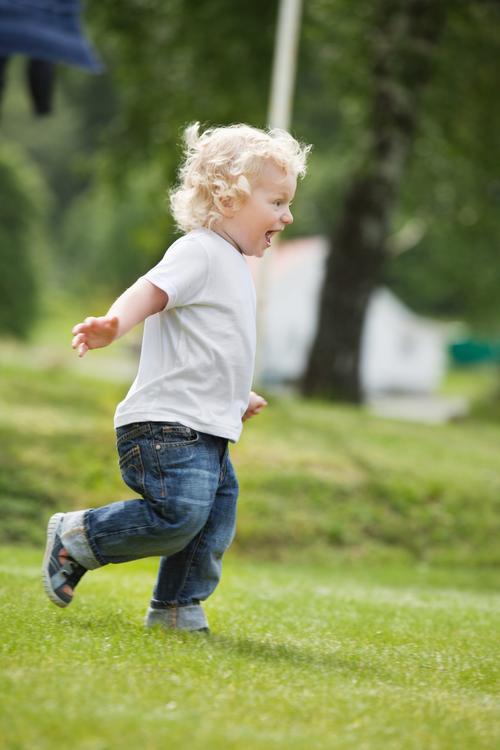 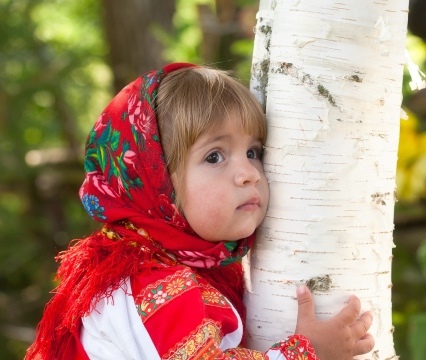 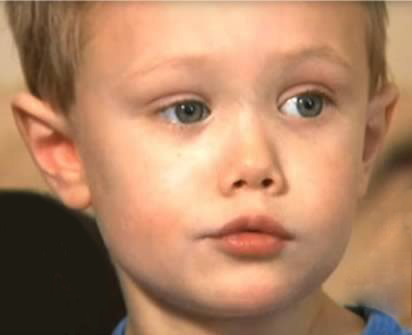 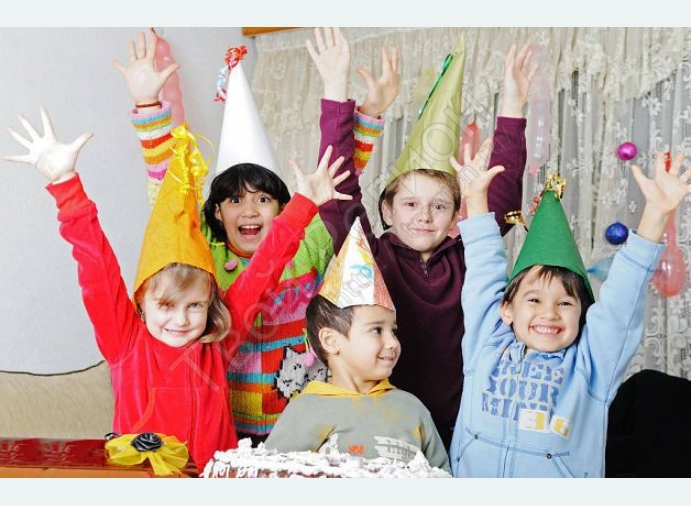 М И Л О С Е Р Д И Е
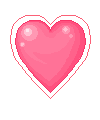 СЕРДЦЕ
МИЛОЕ
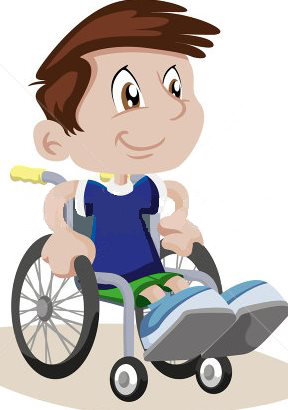 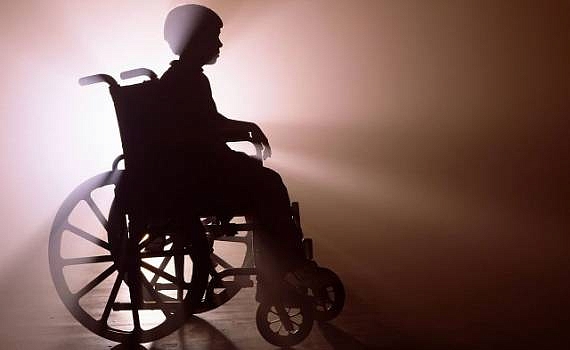 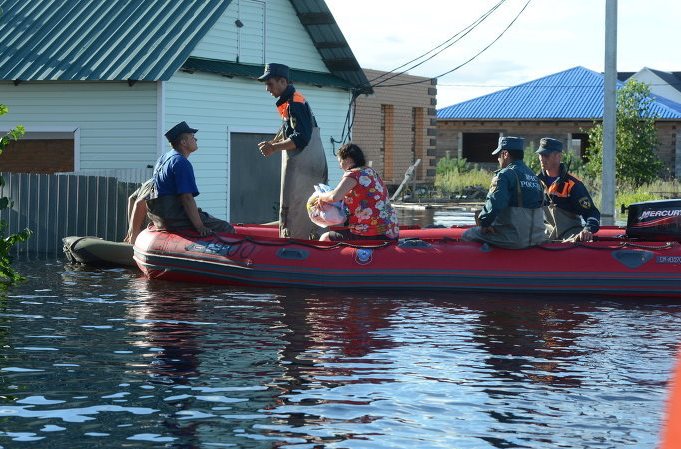 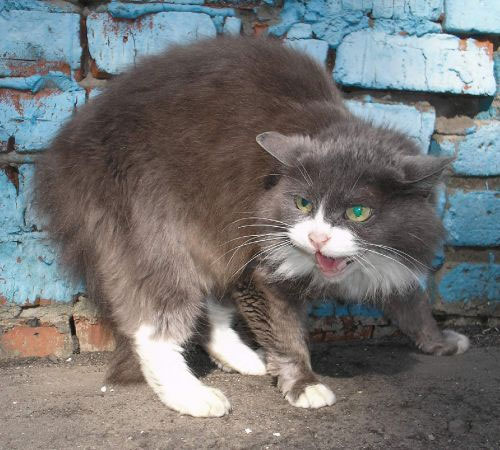 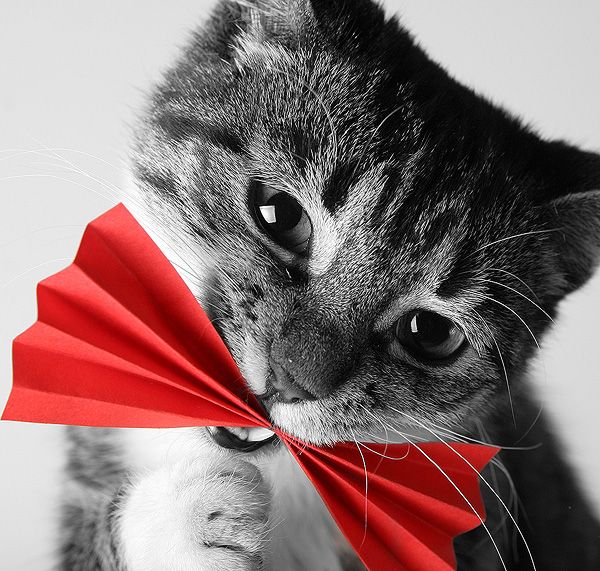 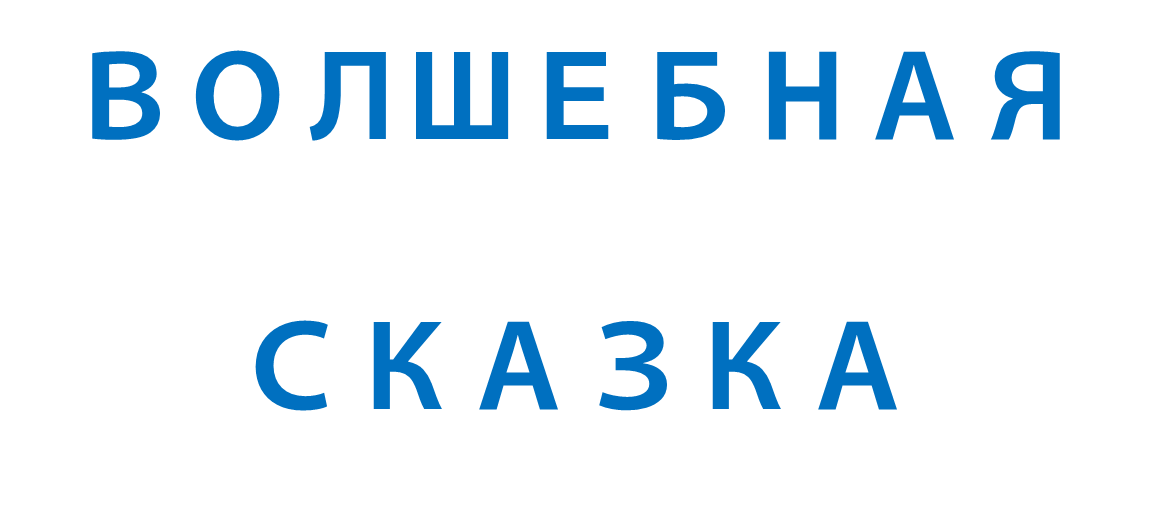 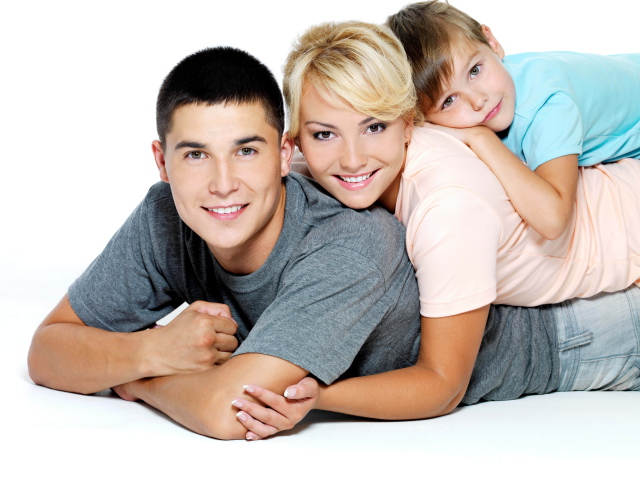 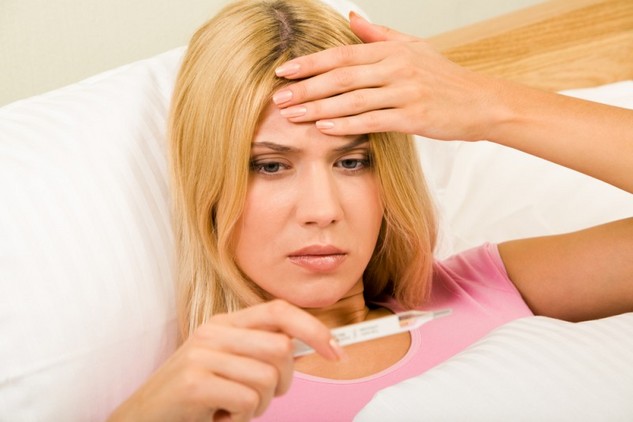 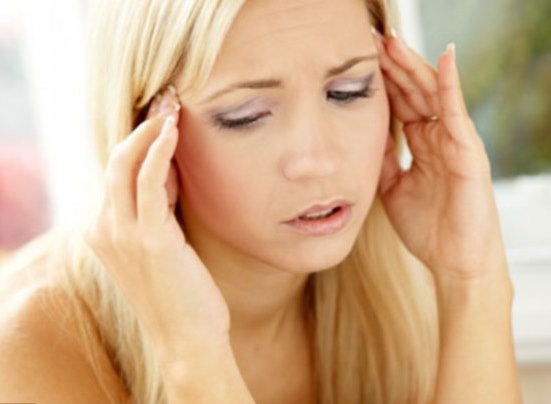 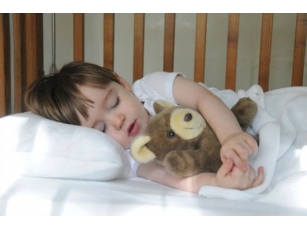 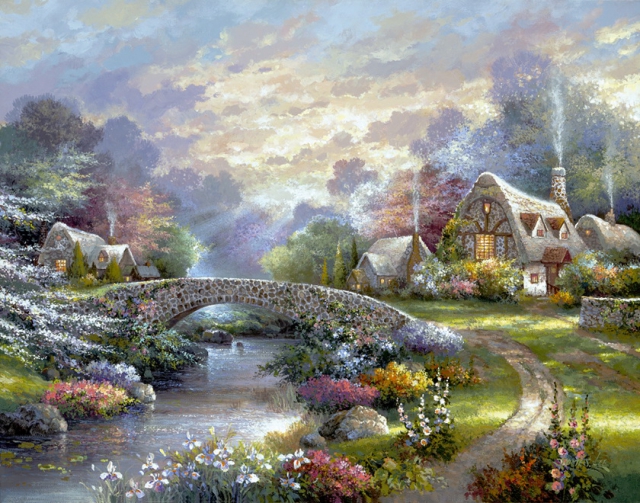 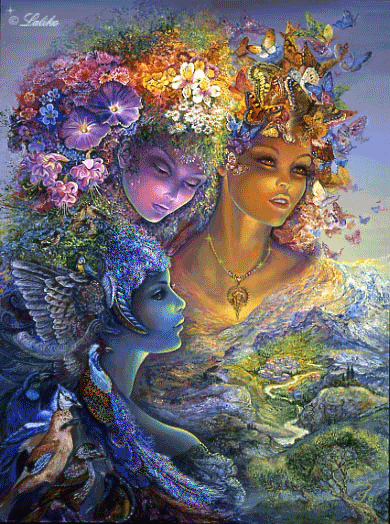 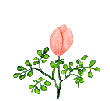 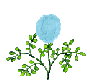 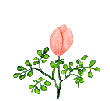 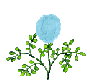 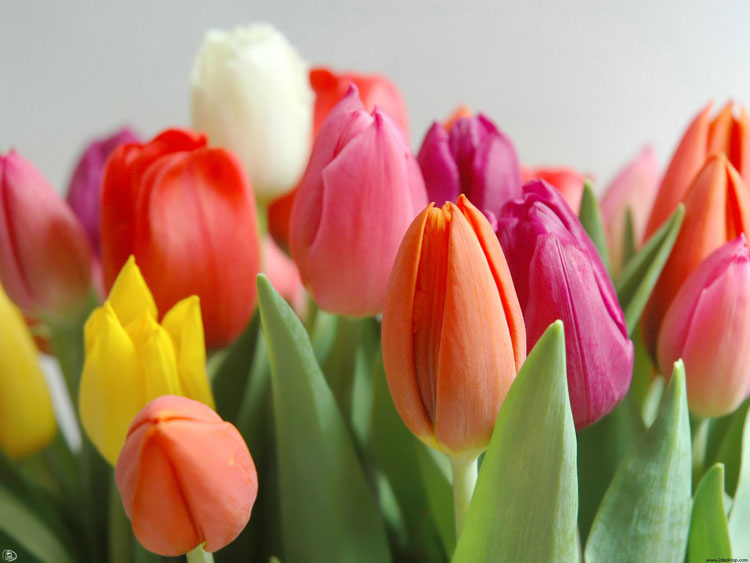 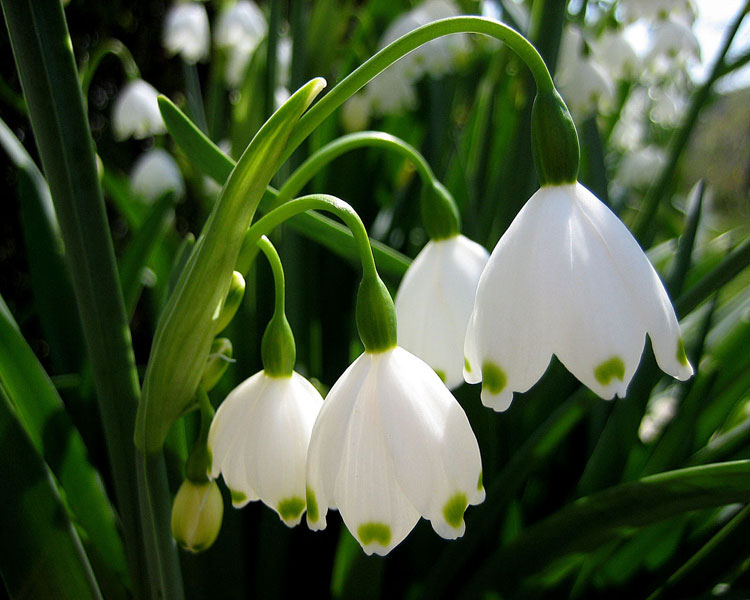 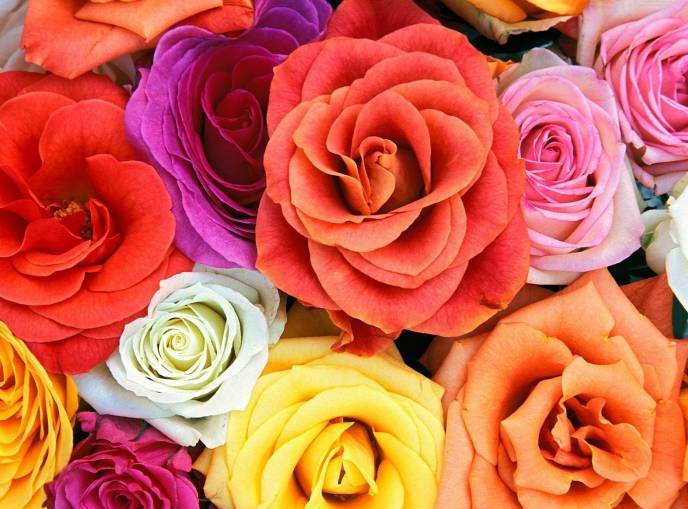 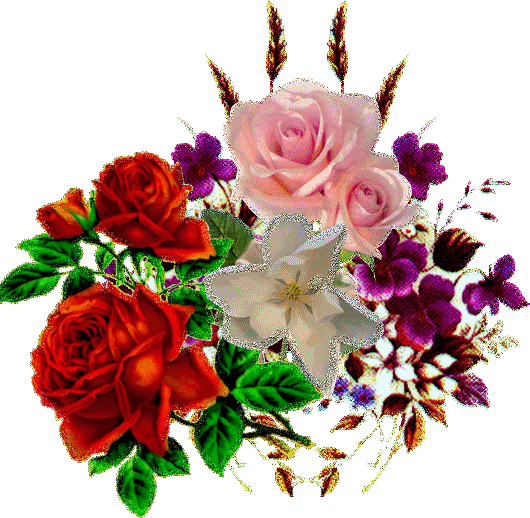 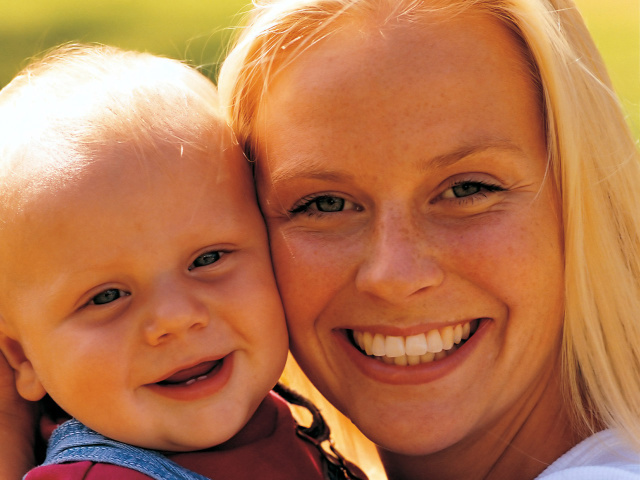 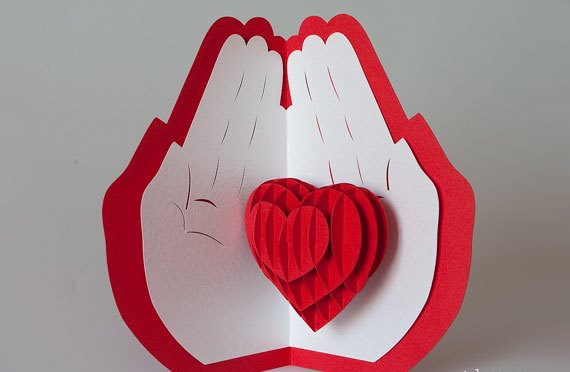 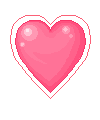 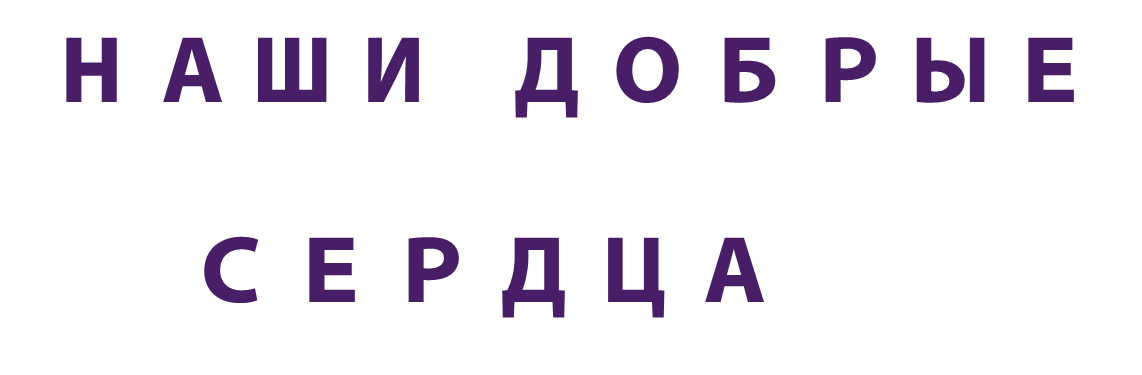 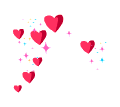